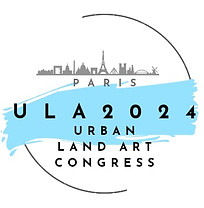 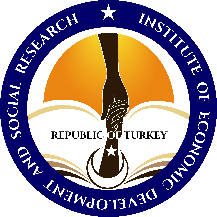 5th International Urban Landscape and Art Congress                                                                                       
(ULA 2024)
(October 25-27, 2022)
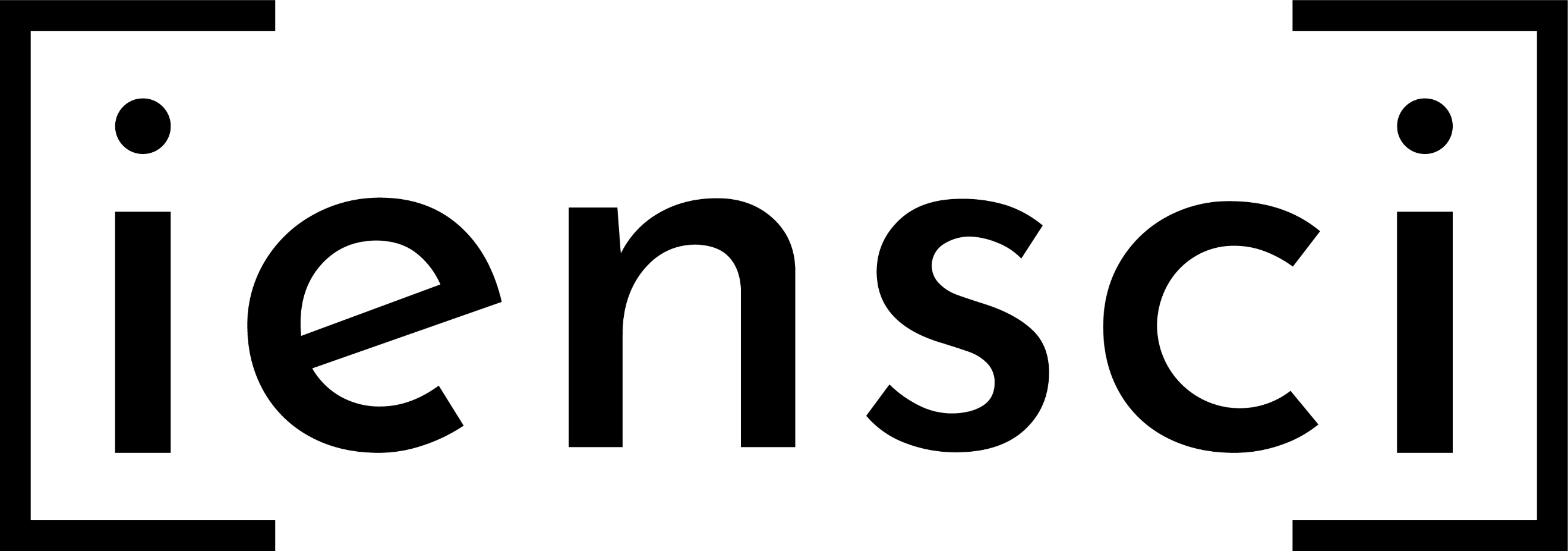 Paper Title
Authors,
University, Faculty and Department name
City and Country
Important notes:
The presentation's text should be written in English, while it can also be written in Turkish. 
The presentation's primary headings should be considered. Short sentences should be used in texts. 
The presentations are limited to a maximum of 15 minutes.
25-27 October 2024/ULA2024
Title
Introduction:



Aim(s) of study:
25-27 October 2024/ULA2024
Material and method
Material



Method
25-27 October 2024/ULA2024
Results
Text
25-27 October 2024/ULA2024
Conclusion
25-27 October 2024/ULA2024
References
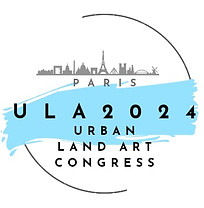 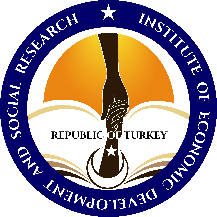 5th International Urban Landscape and Art Congress                                                                                       
(ULA 2024)
(October 25-27, 2022)
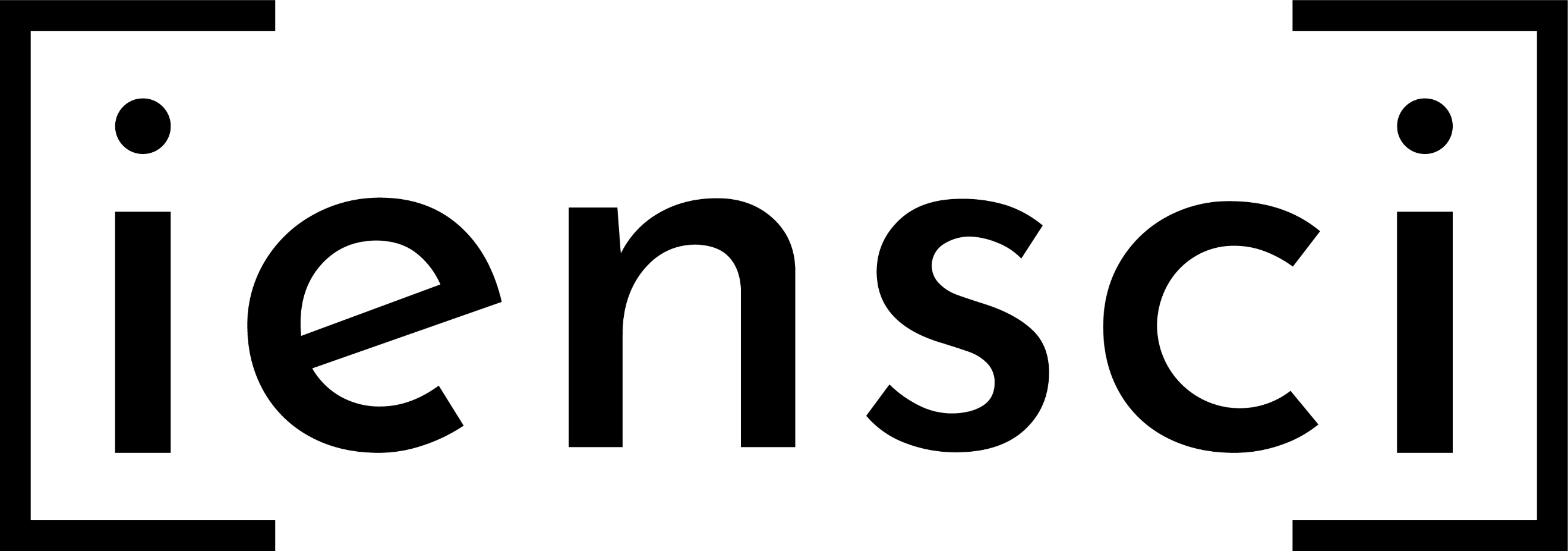 <<Thank you>> page
Add information here.